STURUCTURE OF  BACTERIA
Microbe  Module3rd Year MBBS
By: Dr. Kiran Fatima
Pathology Department
Rawalpindi Medical University
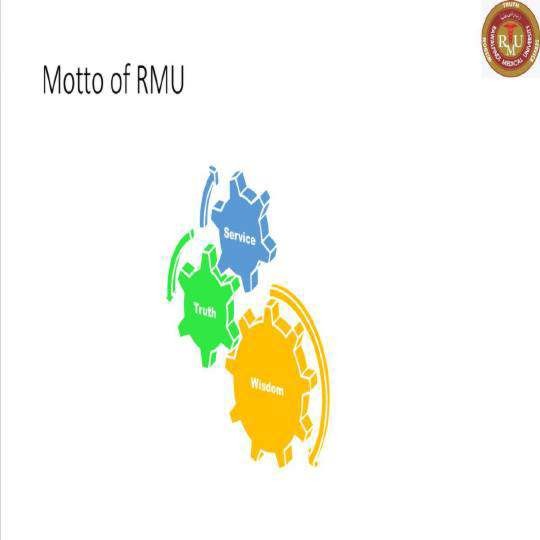 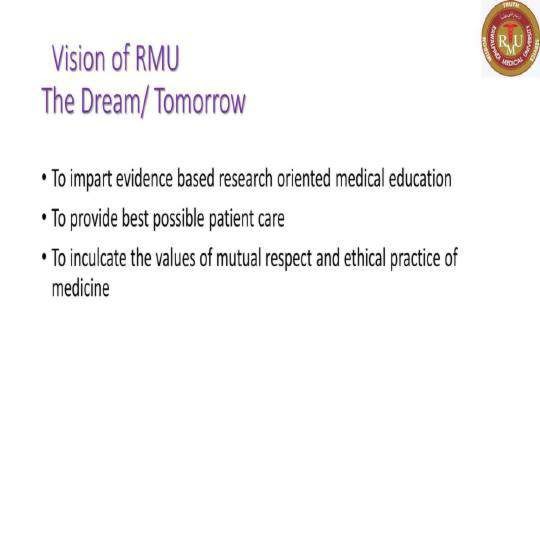 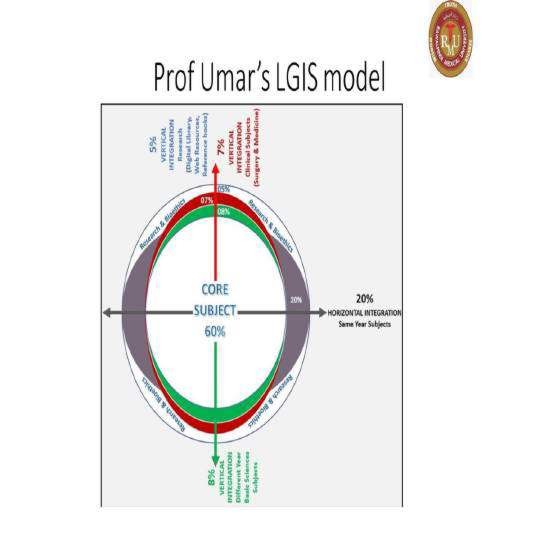 learning outcomes
After this lecture student will be able to  understand;
What are the structural components of  bacteria.
Difference between cell wall of	gram
negative and gram positive bacteria.
Difference between eukaryotic cell and  prokaryotic cell.
What are antibacterial drugs and bacterial
vaccines.
Learning resources
Levinson, W. Review of Medical  Microbiology and Immunology. 15th ed.  McGraw-Hill Education / Medical; 2020
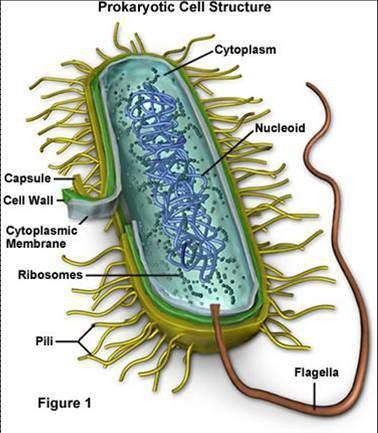 spiral
Pathology
core
STRUCTURE OF BACTERIAL  CELL(PROKARYOTE)
CELL WALL
inner layer of peptidoglycan which  provides support and maintains  shape,found only in bacterial cell  wall,except for mycoplasma which  has cell membrane,good target for  antibacterial  drugs.Penicillins,cephalosporins,va  ncomycin and lyzozymes cleave  PPG
outer layer is variable
Pathology
core
Gram positive cell wall
Has thick layer of  peptidoglycans
Techoic acid fibres protrude  outside PPG,major surface  antigens,induce septic shock
Pathology
core
Gram negative cell  wall
Inner thin PPG layer
Complex outer layer of  Lipopolysaccharides(endotoxin)  Lipoproteins
Phospholipids
Periplasmic space contains B-  lactamases that degrade penicillins  and other B-lactam drugs
Pathology
core
Cytoplasmic membrane
Phospholipid bilayer
FUNCTIONS  Active transport  Energy generation  Synthesis of cell wall
Secretion of enzymes and toxins
Pathology
core
Mesosomes
Invaginations of cell membrane
Imp in cell division
Pathology
core
Ribosomes
Related with protein synthesis
Bacterial ribosome is 70S in  size,imp for antibiotic action
Pathology
core
Granules
Store nutrients
Stain characteristically with  certain dyes
Pathology
core
Nucleoid
Area where DNA is located
DNA of prokaryote is  single,circular molecule
Bacteria have no proper  nucleus,no mitotic apparatus  and no nucleolus
Pathology
core
Plasmids
Extrachromosomal,double  stranded ,circular DNA  molecules,replicate  independently
Functions
Carry genes for pilli,exotoxin and  resistance to antibiotics,heavy  metals,uv light
Pathology
core
Structures outside  cell wall
Capsule
Composed of polysaccharides
Determines serotype,used as  antigen in lab  diagnosis,prevents action of  antibiotics on cell
Pathology
core
Flagella
Organ of locomotion
Antibiotics act against flagella
Many rods have flagella
Pathology
core
Pilli
Hair-like filaments extending  from cell surface
Shorter than flagella
Many gram negatives have pilli
FUNCTIONS  1.Attatchment of bacteria to
human cell surface
2.Sex pilus
Pathology
core
Spores
Highly resistant structures
Mean of survival and not  multiplication
Their formation occurs in  unfavourable circumstances
Bacillus and clostridium
Pathology
core
Prokaryotic cell (versus
eukaryotic cell)
Not compartmentalized
Cell membranes lack sterols
(e.g. cholesterol)
Single circular chromosome
Ribosomal are 70S
subunits
30S (16S rRNA)
50S (5S & 23S rRNA)
Pathology
spiral
Structure of gram  positive bacteria
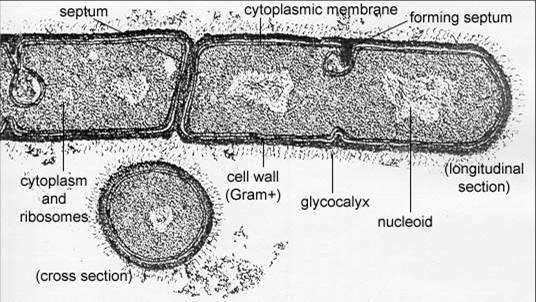 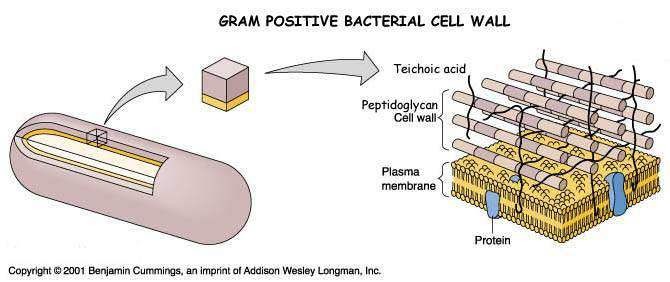 Pathology
spiral
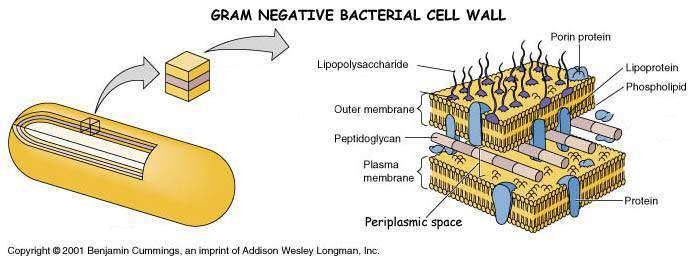 Pathology
spiral
Pathology
spiral
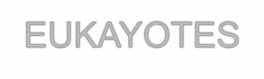 EUKAYOTES
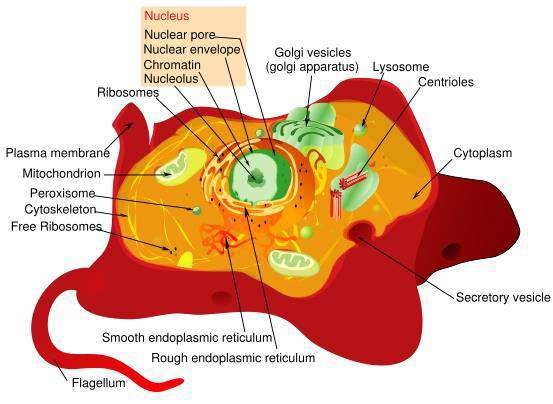 Pathology
spiral
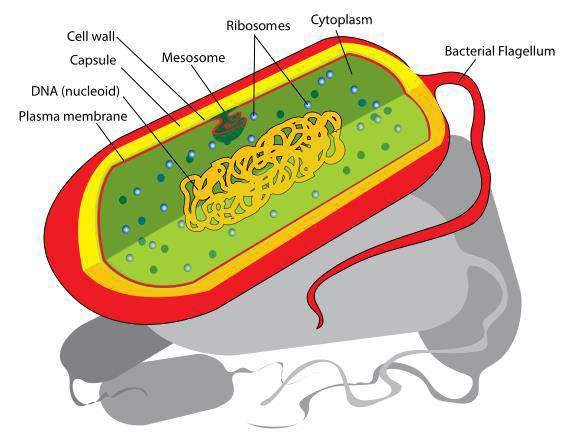 Pathology                                                     vertical
ANTIMICROBIAL DRUGS
Inhibition of cell wall  synthesis
Penicillins
Cephalosporins
Imipenem
Inhibition of protein synthesis
Chloramphenicol
Tetracyclines
Aminoglycosides
Erythromycin
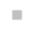 Pathology
vertical
Inhibition of nucleic  acid synthesis
Sulfonamides
Quinolones
Alteration of cell  membrane
1.	Polymyxin
Pathology	vertical
Bacterial vaccines
Corynebacterium diphtheriae
Clostridium tetani
Bordetella
H.influenzae
Streptococcus pneumoniae
Neisseria meningitidis
Salmonella typhi
Vibrio cholera
Yersinia
Bacillus anthracis
Mycobacterium bovis
Longitudinal
Bioethics
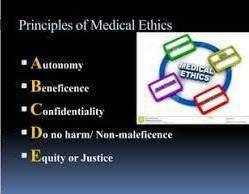 Longitudinal
Research
https://www.ncbi.nlm.nih.gov/books/NBK8477/
General Concepts
Gross Morphology
Bacteria have characteristic shapes (cocci, rods, spirals, etc.) and often  occur in characteristic aggregates (pairs, chains, tetrads, clusters, etc.).  These traits are usually typical for a genus and are diagnostically useful.

Cell Structure
Prokaryotes have a nucleoid (nuclear body) rather than an enveloped  nucleus and lack membrane-bound cytoplasmic organelles. The plasma  membrane in prokaryotes performs many of the functions carried out by  membranous organelles in eukaryotes. Multiplication is by binary fission.
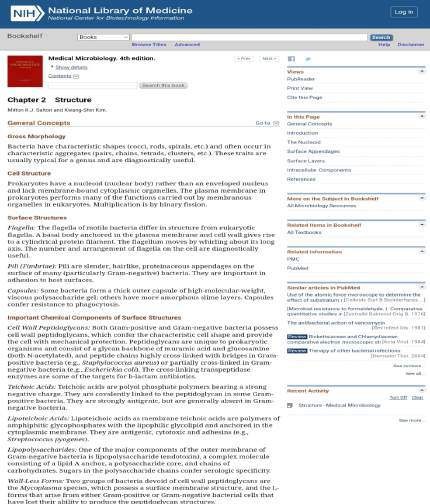 Longitudinal
Family medicine
A patient arrives at the emergency department with  a suspected urinary tract infection (UTI).	You  perform a urinalysis and Gram stain to identify the  causative bacteria.Under the microscope, you see  cocci in chains that stain Gram-positive.What is  the MOST likely cell wall component responsible for  the Gram-positive staining reaction in this bacteria?
A) Lipopolysaccharide (LPS)
B) Teichoic Acid
C) Peptidoglycan (This is the most likely answer
)D) Phosphatidylcholine
E) Capsule
Longitudinal
AI in lab
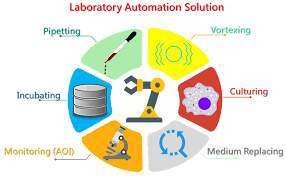 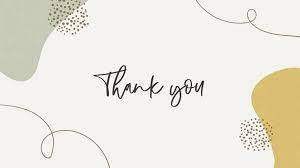